Kandinsky
[Speaker Notes: Ik begroet de leerlingen met djabbertalk 
Hebben ze mij verstaan?]
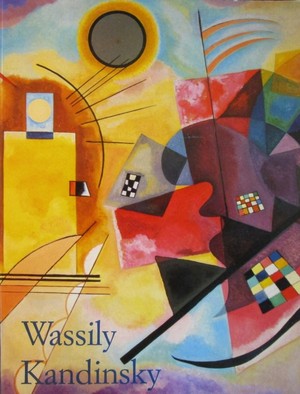 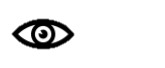 BeeldWat zie je?
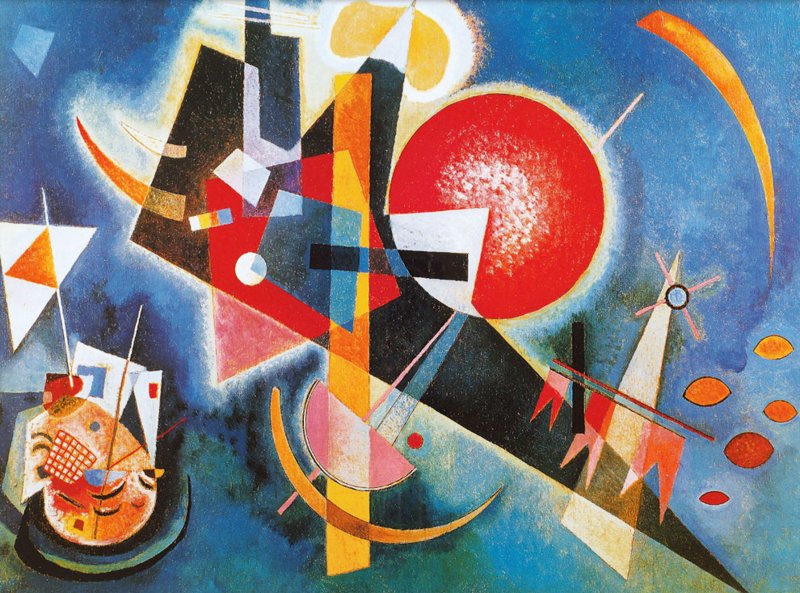 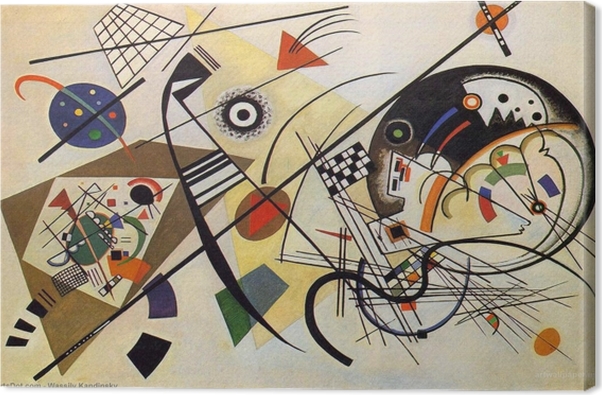 [Speaker Notes: De leerlingen vertellen wat ze zien. 
Vlakke figuren 
Felle kleuren 
Lijnen]
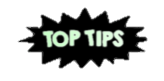 Beeld Wat leren we vandaag?
Kleuren gebruiken 
Vlakke figuren gebruiken 
Compositie maken
Beeld Zelf tekenen!Ik doe het even voor!
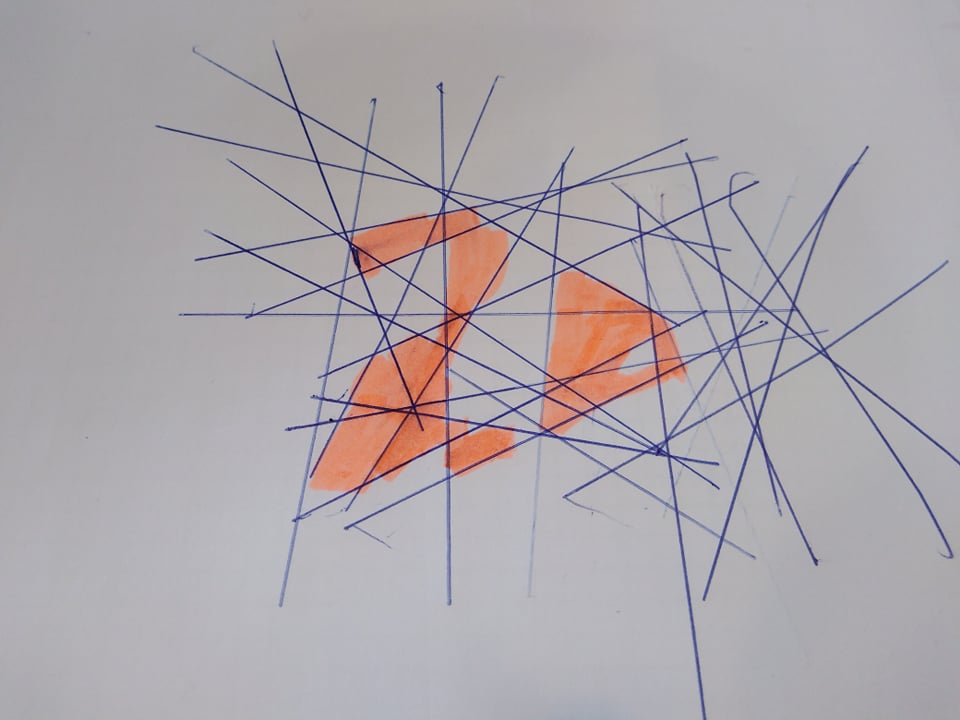 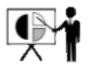 [Speaker Notes: Wat hebben we nodig?
Passer
Wit A4 papier
Geodriehoek
Potlood
Kleurpotloden 

Teken vlakke figuren op ons blad door elkaar. 
Vullen dit tot ons blad vol staat of denken tot we 2020 kunnen maken.]
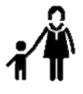 BeeldHet is aan jullie!
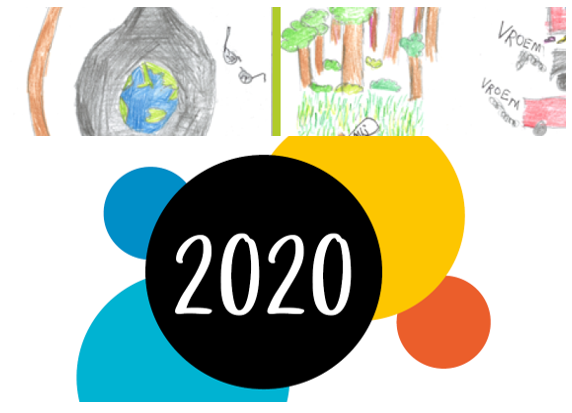 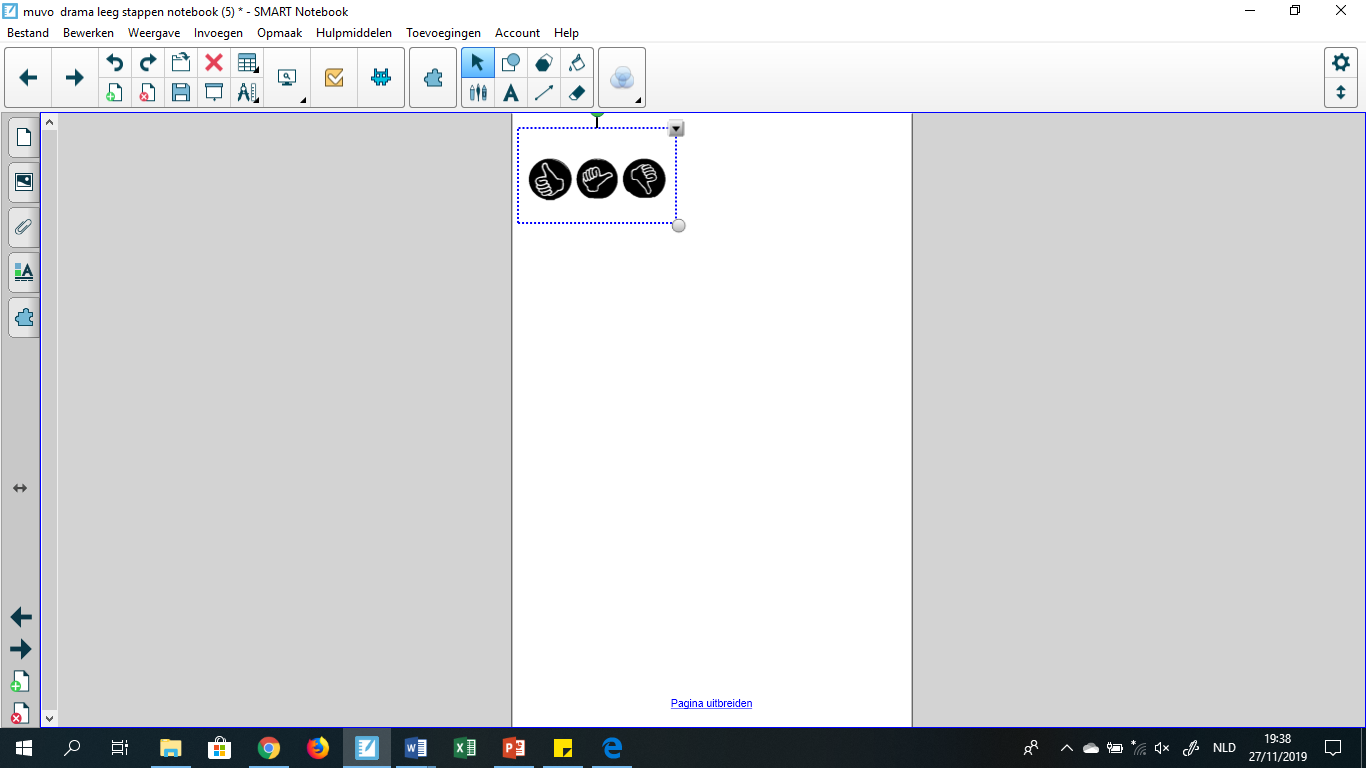 Beeld reflectie
Heb je kleuren gebruikt? 
Heb je vlakke figuren gebruikt?
Heb je een compositie gemaakt?